George Mason School of Law
Mid-term Exam

F.H. Buckley
fbuckley@gmu.edu
1
Question 2 (50%, 30 minutes)
For those of you who adopted the Issues-Rule-Analysis-Conclusion approach, you wasted your time and mine and almost certainly missed issues. Just state the issue and answer it. Get to the point fast. 
You needn’t repeat the facts.
2
Question 2 (50%, 30 minutes)
Don’t offer business advice to the client.
Don’t ever rewrite the contract thinking you can make it better.
I looked for people who cited cases and 2-207.
3
Question 2 (50%, 30 minutes)
Did some of you think I asked the wrong question, and instead answered what you thought was a better one?

Don’t throw in the kitchen sink. 

You lose points with irrelevancies
4
George Mason School of Law
Contracts I

Coase and Contractarianism

F.H. Buckley
fbuckley@gmu.edu
5
The Coase Theorem
The Coase Theorem: Parties will enter a binding contract to exploit all bargaining games unless prevented from doing so by transaction costs
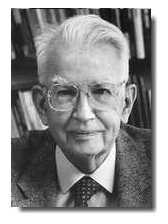 6
Ronald Coase
The Coase Theorem
Imagine a world where bargaining is costless

Coase explained that, in such cases, the allocation of property rights is irrelevant
For example, the right to pollute wastefully will be bargained away by people injured by pollution, and wastefully excessive anti-pollution rights will be bargained away by the polluter
7
Where there is a right to pollutePolluter emits pollution into river where 4 downstream people 2-5 suffer from it
What’s the Coasian bargain here 
if there’s no liability for pollution
8
Where there is a right to unpolluted riversPolluter emits pollution into river where downstream people 1-5 suffer from it
What’s the Coasian bargain here 
if there’s liability for pollution?
9
Contractarianism
Does law matter if one can bargain around it?

The Coase Theorem as a legal irrelevance proposition

 Does this argue for a presumption in favor of market solutions?
10
So what are transaction costs?
Give examples of things that get in the way of bargaining
11
So what are transaction costs?
Too many parties. Eg, pollution
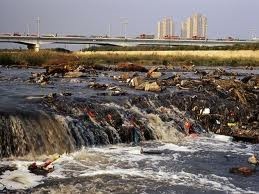 12
So what are transaction costs?
Emergencies: No time to bargain
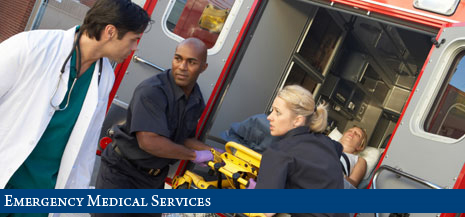 13
So what are transaction costs?
Information processing problems
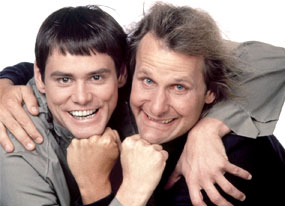 14
Illegal contracts
15
The refinement of the classic conception of contracts
Promissory Estoppel now
Relational Contracts later
16
When should a promise be legally binding?
I promise to do x, but never intend to perform. I know that you will rely on the promise to your detriment. And you do so.
There is no consideration for the promise
After you rely, I laugh at you and call you a sucker.
17
Restatement § 90(1):
A promise which:
 the promisor should reasonably expect to induce action or forbearance on the part of the promisee or a third person 
and which does induce such action or forbearance 
is binding if injustice can be avoided only by enforcement of the promise. The remedy granted for breach may be limited as justice requires.
18
What we’ll look at
A non-Paretian remedy

An ideological conflict?

Varieties of Promissory Estoppel
19
Promissory estoppel as non-Paretian
The Paretian explanation for enforcement is absent
The plaintiff has been made worse off
detrimental, not beneficial reliance
20
Promissory estoppel as non-Paretian
An essentially tortious remedy for false or negligent promising which leads others into harm?
But expectation damages often granted
21
Estoppel: An Ideological Conflict?
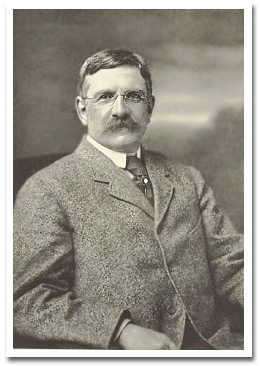 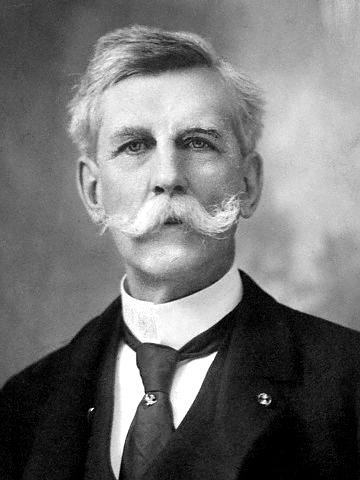 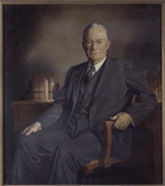 Oliver Wendell Holmes
Samuel Williston
Arthur Corbin
22
Varities of Estoppel
Equitable estoppel bars the assertion of rights after they are surrendered
Promissory estoppel bars the denial that a binding promise was made
23
Estoppel and Consideration as rivals
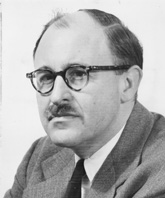 Grant Gilmore, The Death of Contract (1974): “These two contradictory propositions cannot live comfortably together: in the end one must swallow the other up”
24
Does Promissory Estoppel limit or expand promissory liability?
You and I enter into a contract. A day passes, and no one has relied on it. 
Are the promises binding in promissory estoppel?
Are they binding in contract?

So was Gilmore wrong?
25
Does Promissory Estoppel limit or expand promissory liability?
You and I enter into a contract. A day passes, and no one has relied on it. 
So promissory estoppel expands liability rather than limits it
26
Varieties of Promissory Estoppel
Statute of Frauds
Charitable Subscriptions
Family Promises
Employment Contracts
Promises to Insure
27
Getting around the SoF
Estoppel
Part Performance
Note or memorandum in writing
28
28
Will estoppel work against the SoF?
Restatement § 139(1). A promise which the promisor should reasonably expect to induce action or forbearance on the part of the promisee or a third person and which does induce the action or forbearance is enforceable notwithstanding the Statute of Frauds if injustice can be avoided only by enforcement of the promise. The remedy granted for breach is to be limited as justice requires.
29
Will estoppel work against the SoF?
Restatement § 139(2) In determining whether injustice can be avoided only by enforcement of the promise, the following circumstances are significant: (a) the availability and adequacy of other remedies, particularly cancellation and restitution; (b) the definite and substantial character of the action or forbearance in relation to the remedy sought; (c) The extent to which the action of forbearance corroborates evidence of the making and terms of the promise, or the making and terms are otherwise established by clear and convincing evidence; (d) the reasonableness of the action or forbearance; (e) the extent to which the action of forbearance was foreseeable by the promisor.
30
Was McIntosh at 564 a proper case for estoppel?
Oh, the hardship!!!
31
Was McIntosh a proper case for estoppel?
Was there really 
a breach of contract, 
do you think?
What do you think would have 
happened if McIntosh had asked 
for a written contract?
32
Are salesmen given tenure?
Ron Popeil and the Veg-o-matic
33
33
Was McIntosh a proper case for estoppel?
If you’re Murphy, how do you 
react to the decision?
34
34
The Limits of Estoppel
Olympic Holding at 571 rejects Restatement 139
35
35
Is land different?
Restatement § 125
“A promise to transfer to any person any interest in land”
What counts as reliance? Schwedes at 571
Securing financing?
The offer to send the purchase price?
36
Part Performance and Land
Cf. Restatement § 129
The party to be charged “has so changed his position that injustice can be avoided only by specific performance” 
Buyer gives seller purchase price. Can buyer have specific performance?
 Is Buyer without a remedy?
37
37
Will estoppel work against the SoF?
Restatement § 139(2) In determining whether injustice can be avoided only by enforcement of the promise, the following circumstances are significant: (a) the availability and adequacy of other remedies, particularly cancellation and restitution; (b) the definite and substantial character of the action or forbearance in relation to the remedy sought; (c) The extent to which the action of forbearance corroborates evidence of the making and terms of the promise, or the making and terms are otherwise established by clear and convincing evidence; (d) the reasonableness of the action or forbearance; (e) the extent to which the action of forbearance was foreseeable by the promisor.
38
Monetti at 574
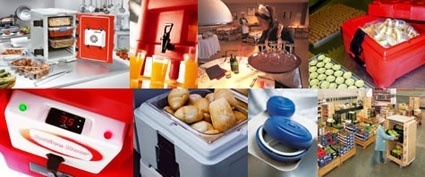 Melform products
39
Monetti
How was this within the SoF?
40
Monetti
How was this within the SoF?
One year
Sale of Goods? 
Sale of goods or distributorship agreement or both?
Why might it matter?
41
The Restatement’s writing: What has to be included?
Restatement § 131. Unless additional requirements are prescribed by the particular statute, a contract within the Statute of Frauds is enforceable if it is evidenced by any writing, signed by or on behalf of the party to be charged, which (a) reasonably identifies the subject matter of the contract, (b) is sufficient to indicate that a contract with respect thereto has been made between the parties or offered by the signer to the other party, and (c) states with reasonable certainty the essential terms of the unperformed promises in the contract.
42
The UCC’s writing:What has to be included?
UCC § 2-201(1)(1) Except as otherwise provided in this section a contract for the sale of goods for the price of $500 or more is not enforceable by way of action or defense unless there is some writing sufficient to indicate that a contract for sale has been made between the parties and signed by the party against whom enforcement is sought or by his authorized agent or broker. A writing is not insufficient because it omits or incorrectly states a term agreed upon but the contract is not enforceable under this paragraph beyond the quantity of goods shown in such writing.
43
“Signed by the party to be charged”
How was the first writing “signed” by Anchor?
44
Monetti
How was the first writing “signed” by Anchor?
Typed initials “SS” on Steve Schneider’s draft “Topics for Discussion”
45
What is a signature?
UCC § 1-201(37) Signed “includes any symbol executed or adopted by a party with present intention to adopt or accept a writing.” 
Restatement § 134 (“any symbol made or adopted with an intention, actual or apparent, to authenticate a writing”)
46
Uniform Electronic Transactions Act
Recognition of Signatures (§ 7)
1. a record or signature may not be denied legal effect or enforceability solely because it is in electronic form;
2. a contract may not be denied legal effect or enforceability solely because an electronic record was used in its formation;
3. an electronic record satisfies a law that requires a record to be in writing; and
4. an electronic signature satisfies a law that requires a signature.

Security Procedures (§ 9)
An electronic record or signature is attributable to the person who created it. Creation may be proven in any manner, including a showing of the efficacy of a security procedure. “Security procedure” means a procedure employed to verify that an electronic signature, record, or performance is that of a specific person or to detect changes or errors in the electronic record formation.
47
Monetti
How was the first writing “signed” by Anchor?
Typed initials “SS”
Did it matter that this was a pre-contractual draft?
48
Monetti
How was the first writing “signed” in Monetti?
Typed initials “SS”
Did it matter that this was a pre-contractual draft?
Restatement § 136: “at any time before or after the formation of the contract”
49
Monetti
How was the first writing “signed” in Monetti?
Typed initials “SS”
Did it matter that this was a pre-contractual draft?
UCC§ 2-201(1): “has been made”
50
Monetti
What about the internal “summary agreement” by Raymond Davis?
51
Monetti
What about the internal memo?
Δ’s letterhead suffices
52
Monetti
What about the internal memo?
Δ’s letterhead suffices
Is Restatement § 132 applicable?: 
Several writings are integrated if one is signed and the circumstances indicate they belong to the same transaction
53
Monetti
What about the internal memo?
Δ’s letterhead suffices
How did Π obtain this?
Is Restatement § 132 applicable?
Posner: probably not, since they don’t refer to each other (527)
Posner: “we are permitted to connect them” (529)
54
Part Performance in the Restatement
Restatement § 139(2) In determining whether injustice can be avoided only by enforcement of the promise, the following circumstances are significant: (a) the availability and adequacy of other remedies, particularly cancellation and restitution; (b) the definite and substantial character of the action or forbearance in relation to the remedy sought; (c) The extent to which the action of forbearance corroborates evidence of the making and terms of the promise, or the making and terms are otherwise established by clear and convincing evidence; (d) the reasonableness of the action or forbearance; (e) the extent to which the action of forbearance was foreseeable by the promisor.
55
55
Charitable Subscriptions
I promise you $10,000 but renege.
 Is my promise enforceable?
56
Charitable Subscriptions
I promise you $10,000 but renege. Is my promise enforceable?
On the basis of the promise, you’ve bought a car? Enforceable?
What happens when the budget curve shifts outward?
57
Restatement § 90(1)
A promise which the promisor should reasonably expect to induce action or forbearance on the part of the promisee or a third person and which does induce such action or forbearance is binding if injustice can be avoided only by enforcement of the promise. The remedy granted for breach may be limited as justice requires.
58
Charitable Subscriptions
You and I meet and agree that we will both donate $5,000 to a third party. 
I give. You don’t. Are you liable?
59
What would action or forbearance look like?
I pledge $500,000 to a college which promises to name a scholarship after me.
Allegheny College at 176
60
Allegheny College
Does it matter that the college was a 501(c)3?

Charities and Mortmain
Educational institutions
Religious institutions
Social welfare
61
Charitable Subscriptions
What about Restatement § 90(2)
A charitable subscription or a marriage settlement is binding under 90(1) without proof that the promise induced action or forbearance
A matter of Aristotle’s distributive justice?
62
Charitable Subscriptions
Which rule produces more charitable giving?
Why so few such cases?
63
Charitable Subscriptions
What about Restatement § 90(2)
A charitable subscription or a marriage settlement is binding under 90(1) without proof that the promise induced action or forbearance
Suppose the gift is to United Way for general purposes? Just how would one show reliance?
64
Charitable Subscriptions
Is Restatement §90(2) inconsistent with DeLeo at 174?
65
DeLeo
Why did the absence of a writing matter?

 Was there substantial reliance?
66
Charitable Subscriptions
Restatement § 90(2) says reliance isn’t necessary
But cf. Restatement 90(1) A promise which the promisor should reasonably expect to induce action or forbearance on the part of the promisee or a third person and which does induce such action or forbearance is binding if injustice can be avoided only by enforcement of the promise.
67
Charitable Subscriptions
Fiduciary relationships
Priest: penitent
Lawyer: client
Trustee: beneficiary
68
George Mason School of Law
Contracts I

Estoppel


F.H. Buckley
fbuckley@gmu.edu
69
The refinement of the classic conception of contracts
Promissory Estoppel now
Relational Contracts later
70
Restatement § 90(1):
A promise which:
 the promisor should reasonably expect to induce action or forbearance on the part of the promisee or a third person 
and which does induce such action or forbearance 
is binding if injustice can be avoided only by enforcement of the promise. The remedy granted for breach may be limited as justice requires.
71
Varieties of Promissory Estoppel
Statute of Frauds
Charitable Subscriptions
Family Promises
Employment Contracts
Promises to Insure
72
Family Promises
Do they deserve special consideration?
If so, which way does this cut?
73
Haase v. Cardoza at 183
Was the promise supported by consideration?
What about reliance? A change of position?
74
Haase v. Cardoza at 183
Was the promise supported by consideration?
What about reliance? A change of position?
What about the equities? Did Alice really stiff Rose and Loretta?
75
Ricketts v. Scothorn p.185
76
Ricketts v. Scothorn
Was consideration given by Katie for the promise?
What if the grandfather had said, “I’ll pay you if you quit your job.”
Recall Hamer
77
Ricketts v. Scothorn
Why did the grandfather renege (even before he died)?
78
Ricketts v. Scothorn
Why did the grandfather renege (even before he died)?
“If he could sell his farm…”
Let Katie work for Funke and Ogden as a bookkeeper
79
Ricketts v. Scothorn
Was there reliance by Scothorn?
80
Ricketts v. Scothorn
Was there reliance by Scothorn?
“Having intentionally influenced the plaintiff to alter her position for the worse … it would be grossly inequitable to permit … the executor … to resist payment”
81
Ricketts v. Scothorn
Was there reliance by Scothorn?
“Having intentionally influenced the plaintiff to alter her position for the worse … it would be grossly inequitable to permit … the executor … to resist payment”
Does Kirksey require reconsideration?
82
Family promises
Why might a promisor want to incur legal liability?
83
Family promises
Why might a promisor want to incur legal liability?

And why might he not want to do so?
84
Family promises
If we enforce them all, do we make promisees better off?
85
The Employment Context
Feinberg v. Pfeiffer p.193
What was the promise and why was it made?
Does it matter how it was made?
86
The Employment Context
Feinberg v. Pfeiffer p.173
What was the promise and why was it made?
Was there consideration?
87
The Employment Context
Feinberg v. Pfeiffer p.173
What was the promise and why was it made?
Was there consideration?
Cf. Restatement § 86 on past consideration
88
Past Consideration Doctrine
Restatement 86(1)(1) A promise made in recognition of a benefit previously received by the promisor from the promisee is binding to the extent necessary to prevent injustice.
(2) A promise is not binding under Subsection (1): (a) if the promisee conferred the benefit as a gift or for other reasons the promisor has not been unjustly enriched; or (b) to the extent that its value is disproportionate to the benefit.
89
The Employment Context
Feinberg v. Pfeiffer
Promissory Estoppel: What was the reliance?
How old was she in 1947?
And for how much longer did she work for Pfeiffer?
90
The Employment Context
Feinberg v. Pfeiffer
What was the promise and why was it made?
What was the reliance?
What if she had quit because she was too ill to work?
91
The Employment Context
Feinberg v. Pfeiffer
What about the equities of the case?
Do the rules unwind if we take the equities into account?
92
Why a different result in Hayes?P. 197
93
Why a different result in Hayes?
Feinberg retired after the promise; Hayes decided to retire before the promise, and retired a week after it was made
94
Promises to insure
You DID insure, didn’t you Rhett?
95
Geremia at 207
Was there a promise by lender to insure the car?
96
Geremia
Did the lender promise to insure the car?
“We shall be forced to renew this policy for you”
And was this supported by consideration?
97
Geremia
A case for promissory estoppel
Cf. Restatement 90, comment e: “applied with caution”
98
Graddon and Spiegel 210-11
Graddon: ”Do you want the full amount of the insurance”
Spiegel: Agent promises “to take care of renewing” insurance policy
99